Jan Cook Mack
Painting On Site
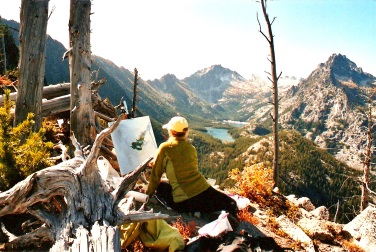 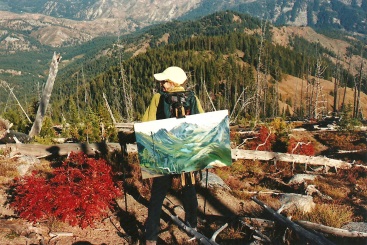 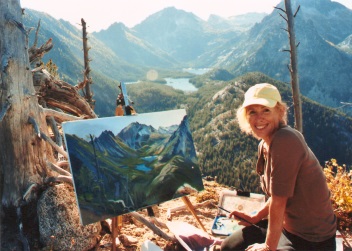 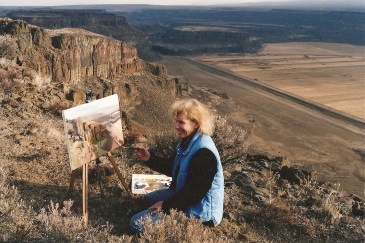 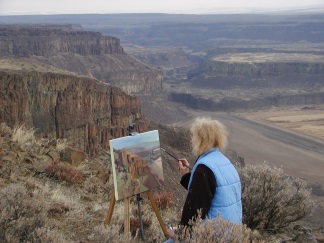 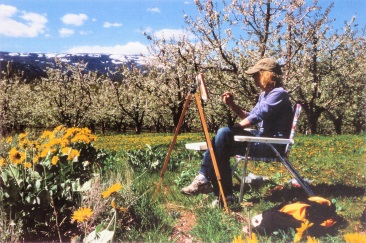 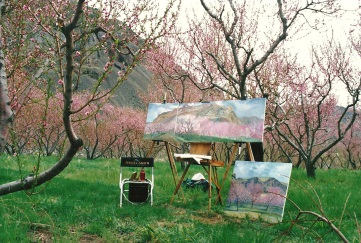 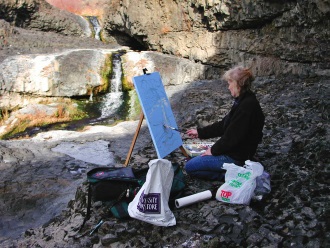 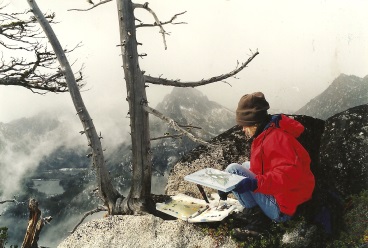 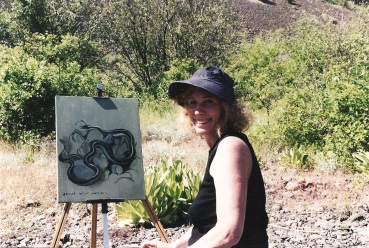 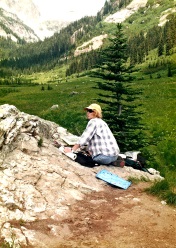 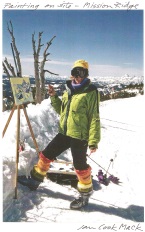 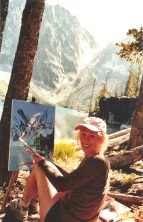 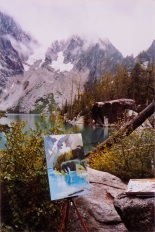 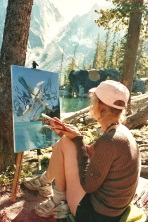 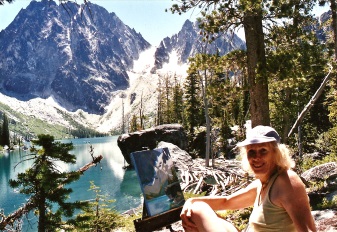 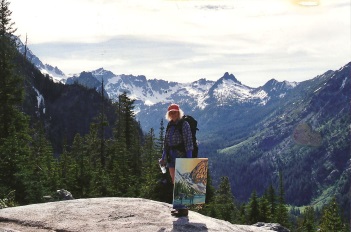 Jan Painting Stuart Lake
Mt. Stuart
Jan Painting Snow Lakes
Jan Painting Snow Lake
Jan Packing Out From Wedge Mountain
Wedge Mountain
Jan Painting In Moses Coulee
Jan Painting In Moses Coulee
McCartney Creek From Cliff
Jan Painting Stemilt Cherries
Stemilt Cherry Blossoms
Jan Painting On Site In Apricots
Peach Blossom Orchard In Palisades
Jan Painting At McCartney Creek
Spirit Wing Basalt McCartney Creek
Jan Painting Snow & Nada Lakes
Jan Painting At Spider Meadows
Spider Meadows
Jan Painting A Snake
Accept What Occurs - Snake At Deep Lake
Jan Painting On Site At Mission Ridge
Mt. Stuart From Top Of Mission Ridge
Jan Painting On Site At Colchuck
Jan Painting On Site At Lake Colchuck
Lake Colchuck With Linda
Jan Painting At Lake Colchuck
Necklace Of Boulders From Colchuck On Site
Lake Colchuck Starting To Snow
Lake Colchuck Starting To Snow
Jan Packing Out From Lake Colchuck
Lake Colchuck On Site